Урок математики
1 класс
                               учитель:  Шамолина 
                                               Елена   Сергеевна
10-7=4+3=6+3=9-4=
Тема урока:
Закрепление знаний по теме 
«Сложение и вычитание в пределах 10»
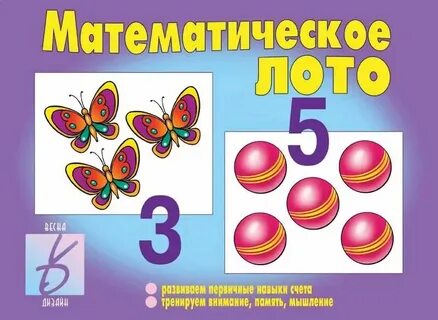 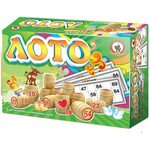 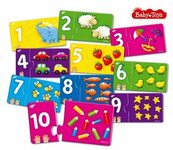 Найди верные неравенства
7-2>7             
             9-3>5            
             6-5<4
Проверь
9-3>5            
                6-5<4
Рефлексия
всё было понятно, 
не было затруднений
что-то не поняли, были затруднения
8-4=                  9-   =5                  10-3-3=
9-6=                       +7=10             5+2-   =4
2+7=                     -7=2                 8-7+  =10
4+2=                 3+    =9                9-6+3=
10-5=               8-    =3                 1+8-   =4
8-4= 4             9-4=5                10-3-3= 4
9-6= 3             3+7=10             5+2- 3 =4
2+7=9             9-7=2                8-7+ 9 =10
4+2=6             3+ 6 =9             9-6+3= 6
10-5=5            8-5=3               1+8- 5 =4
Задача
Условие  
         Вопрос                
                 Решение
                           Ответ
Реши задачу
1.Миша и Маша купили лотерейные билеты. Сколько всего билетов купили дети?
2.Миша купил 9 лотерейных билетов. Маша -7 билетов.
3. Миша купил 9 лотерейных билетов. Маша -7 билетов.  На  сколько больше билетов купил Миша, чем Маша?
Рефлексия
всё было понятно, 
не было затруднений
что-то не поняли, были затруднения
Числовая цепочка
9-3+4-8+7-5=4
Выигрышный билетик
6  10  2  9  4
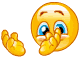 МОЛОДЦЫ!
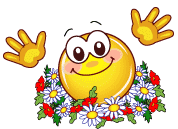